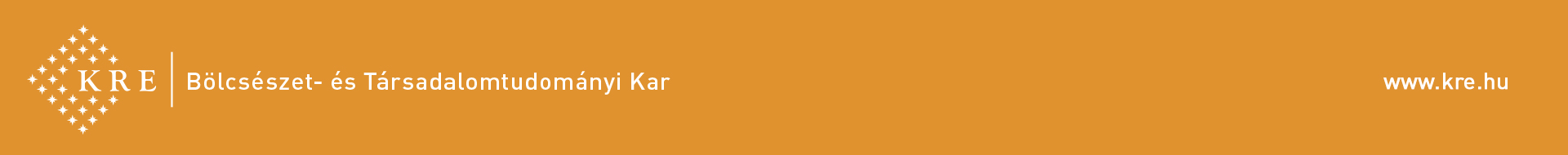 Géza HorváthEinführung in die Kulturwissenschaft III.
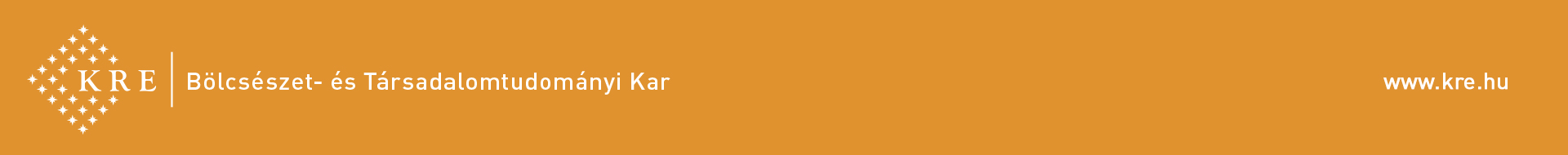 ZEICHEN
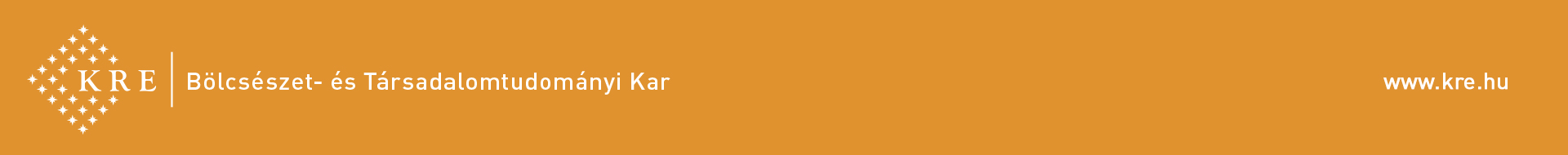 Was ist das „Zeichen”?
Nach Fr. Nietzsche ist der Mensch ein Tier, das sich zu erinnern vermag. Wenn man das Schaf fragt, warum es so glücklich sei, antwortet das Schaf nicht, weil er die Frage sofort vergessen hat. (Vom Nutzen und Nachteil der Historie für das Leben)
Der Mesch verfügt über ein bestimmtes Gedächtnis, kann sich erinnern und das Erinnerte in seinem Gedächtnis speichern. Der Mensch bewegt sich also in einem Zeithorizont, in dem er sich erinnern, Erwartungen aufbauen und Ziele setzen kann (Assmann 27)
Nach Kenneth Burke ist der Mensch ein Tier, das Symbole benutzt – Literatur ist auch eine symbolische Handlung… (A. 27)
Die Sprache der Tiere ist ein Kommunikationsmedium, aber kein Speichermedium (Assmann 28.) – Beispiel: Amselmutter und Jungvogel…
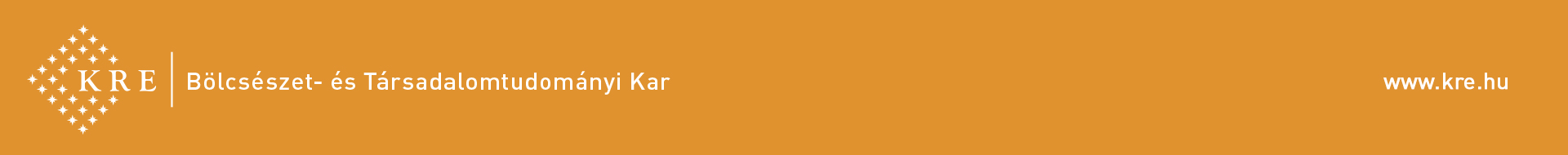 „Die Sprache ist das Haus des Seins” (Heidegger)
Die menschliche – natürliche – Sprache ist ein Medium, in dem Menschen ihre Welt, ihre Kultur und sich selber erschaffen. (vgl. Assmann)
„Die Sprache ist das Haus des Seins. In ihrer Behausung wohnt der Mensch. Die Denkenden und Dichtenden sind die Wächter dieser Behausung. Ihr Wachen ist das Vollbringen der Offenbarkeit des Seins, insofern sie diese durch ihr Sagen zur Sprache bringen und in der Sprache aufbewahren.” (Martin Heidegger: Über den Humanismus, 1947) – Sprache darf also nicht auf bloße Vermittlung von Informationen reduziert werden…
Die Sprache ist kein abgeschlossenes System, ist in stetiger Bewegung und bedarf als eine zentrale Ressource kollektiver und individueller Selbstschöpfung beständiger Pflege… (vgl. Assmann29.)
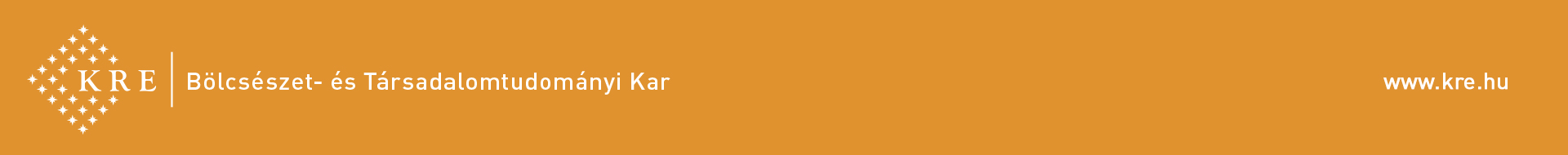 Sprachskepsis um 1900 (Fin de Siècle)
In dem fiktiven Brief Lord Chandos (Ein Brief oder Brief des Philipp Lord Chandos an Francis Bacon, 1902) legt Hugo von Hofmannsthal Rechenschaft über eine Schaffenskrise ab, die sich in einer tiefgreifenden Sprachskepsis äußert.
Worte wie „Geist”, „Seele” oder „Körper” seien abstrakt (geworden) - sie „zerfielen mir im Munde wie modrige Pilze.”
„Es zerfiel mir alles in Teile, die Teile wieder in Teile, und nichts mehr ließ sich mit einem Begriff umspannen”
Hofmannsthal träumt von einer Sprache ohne Worte, in der die Dinge sich auftun – ein Denken mit dem Herzen!
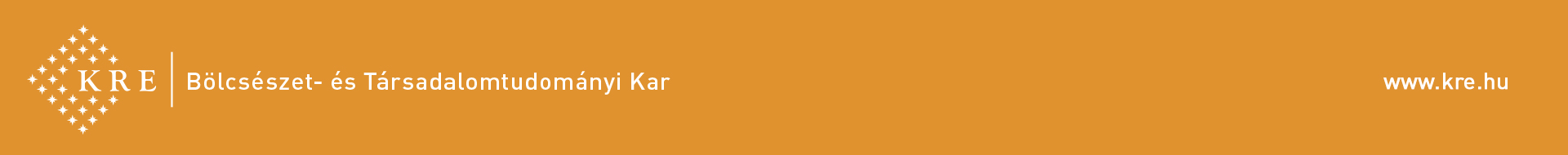 Friedrich Nietzsche: Ueber Wahrheit und Lüge im aussermoralischen Sinne (1873)
Hofmannsthals Sprachskepsis geht auf Nietzsches Sprachkritik zurück 

Ueber Wahrheit und Lüge im aussermoralischen Sinne (1873 geschrieben, aber N. hat den Text nie in den Druck gegeben…)
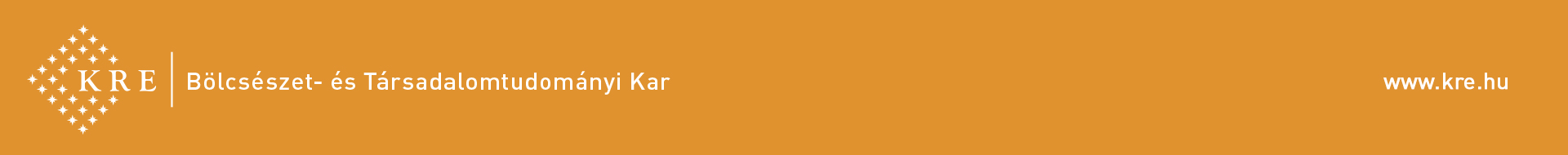 „linguistic turn” (um 1900)(der Begriff erst seit den 1960er Jahren, Gustav Bergmann)
Parallel zu Hofmannsthals Sprachkrise und seiner Sprachmystik, in die ihn diese Krise trieb, entstand der moderne Konstruktivismus → die Sprache sei zwar nicht durchlässig auf die Welt hin, aber der K. meint, dass die Menschen ihre eigene Welt erschaffen, d.h. „konstruieren”, sie leben also in einer Welt, die das Produkt ihrer Begrifflichkeit und ihres sprachlichen Ausdrucksvermögens sei (vgl. Assmann 30.)

Die Worte beziehen sich nicht direkt auf die „realen Dinge” (Außenwelt), sondern auf Begriffe

Der Konstruktivismus geht auf Saussure’s Zeichentheorie zurück
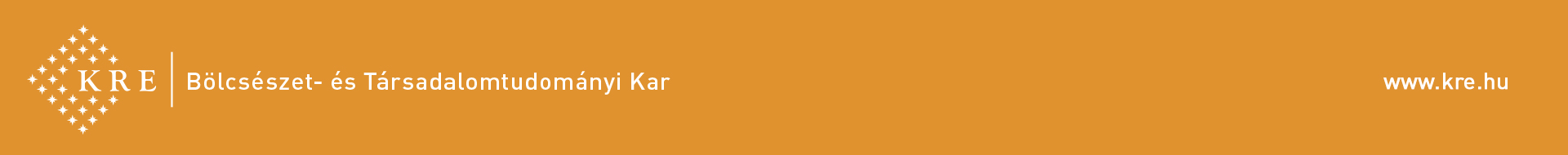 Ferdinand de Saussure (1867-1913)Gründungsvater des franzözischen Strukturalismus und des linguistic turn
Worte sind nicht Namen von Dingen, sondern Zeichen mit einer phonetisch-semantischen Doppelstruktur

Nicht Welt- und Selbstverlust sind die Konsequenzen des lingusitic turn (wie bei Hofmannsthal), sondern ein neues Bewusstsein dessen, was vom Menschen gemacht ist, worin und woraus er lebt und was er zu verantworten hat. (Assmann 31)
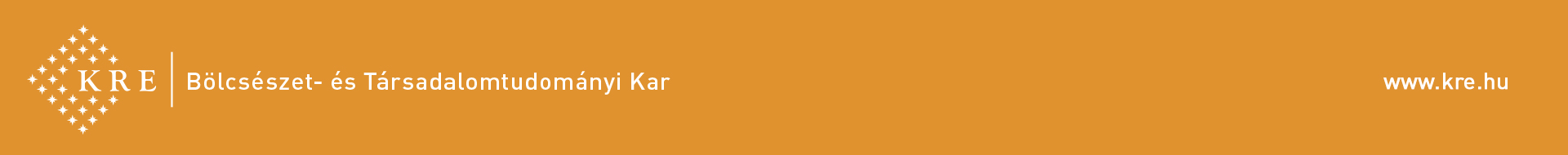 Das „Zeichen” bei SaussureDie Sprache ist ein Zeichensystem, das Welt nicht abbildet, sondern Welt hervorbringtSignifikant und Signifikat sind vom referierten (realen) Gegenstand oder Ding zu unterscheiden
→	das Signifikat (Bezeichnetes)
Der Signifikant (Bezeichnendes) verweist auf
Kognitive Innenseite der Bedeutung, des Begriffs, die mit der Sprache oder Kode erlernt werden muss
Die Semiotik (Zeichentheorie) ist die Wissenschaft, die sich mit Zeichen aller Art befasst
Materielle Außenseite des Zeichens – z.B. akustisch wahrnehmbar (Laut) oder es hat visuelle Gestalt (Schrift, Bild)
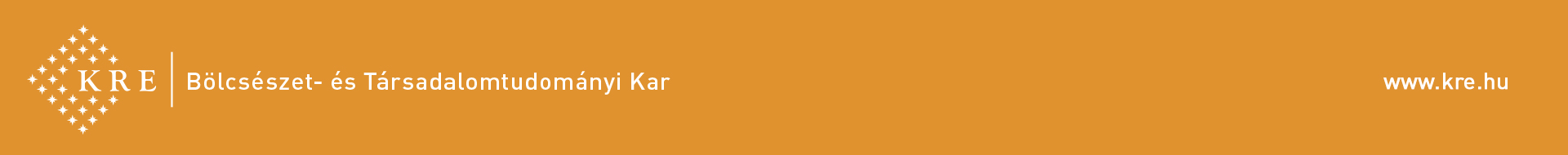 Die Bedeutung ist keine stabile Einheit, sondern eine mentale und kulturelle Projektion, die von den Sprechern in die Kommunikation eingebracht wird. (Assmann nach Ludwig Jäger, 34)
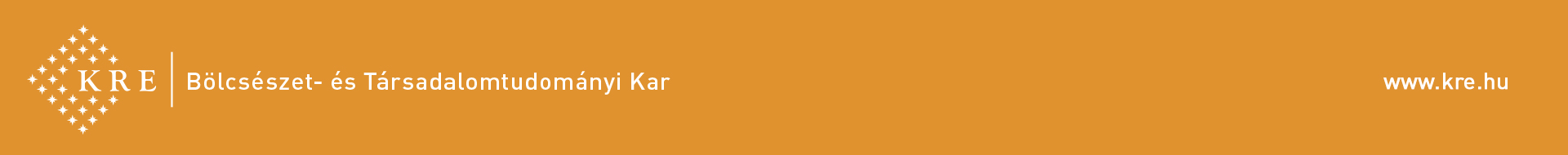 Roman Jakobsons Schema der Zeichenfunktion
KONTEXT
Referentiell (Verweis auf aussersprachliche Sachverhalte)
SENDER			      MITTEILUNG		 EMPFÄNGER
 expressiv				poetisch		appellativ (gattungsbezeichnend)
KONTAKT
Phatisch (Kommunikationskanal)
KODE
Metasprachlich (Beschreibungssprache, mit der die natürliche Sprache beschrieben wird)
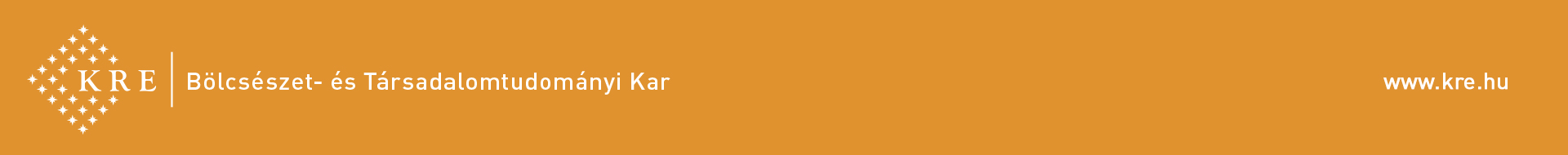 Literarische Kommunkations- und Identitätsstörungen in Heinrich von Kleists Drama Amphitryon (1803/1807)
In Kleists Drama treten Jupiter in der Gestalt des Feldherrn von Theben, Amphitryon und Merkur in der Gestalt seines Dieners Sosias auf. Jupiter kann nur in der Truggestalt des Ehemanns dessen Frau, die treue Alkmene, verführen. Der göttliche Liebhaber täuscht nicht nur Alkemes Sinnesorgane, sondern auch ihre tiefsten Gefühle und Instinkte.

In der 2. Szene des 1. Aktes kommt Sosias nach Hause, um den Sieg seines Herrn Alkmene voranzukündigen. Vor dem Haus begegnet er sich selbst, d.h. Merkur, der in Sosias’ Gestalt auftritt…
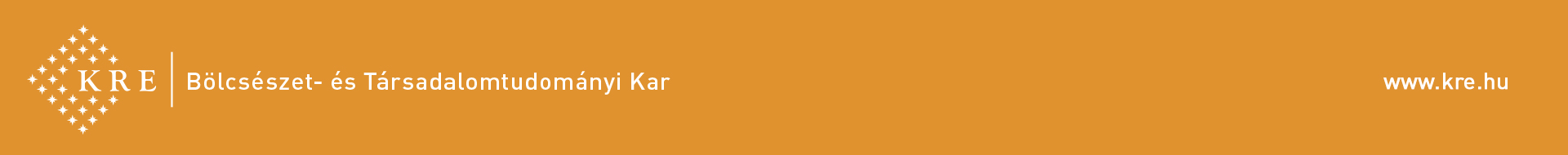 Merkur-Sosias	↔	Sosias-SosiasKommunikationsstörung – Identitätsstörung
MERKUR (vertritt ihm den Weg) Halt dort! Wer geht dort?
SOSIAS		Ich.
MERKUR		Was für ein Ich?
SOSIAS		Meins mit Verlaub…
………………
SOSIAS		Ich fang im Ernst an mir zu zweifeln an.
		………………………
		Was niemand hat gesehn, kann niemand wissen,
		Falls er nicht wirklich Ich ist, so wie ich.
……………….
SOSIAS		…………… Da ich Sosias nicht bin, wer bin ich?
		Denn etwas, gibst du zu, muß ich doch sein.
MERKUR		Wenn ich nicht mehr Sosias werde sein,
		Sei dus, es ist mir recht, ich willge drein.
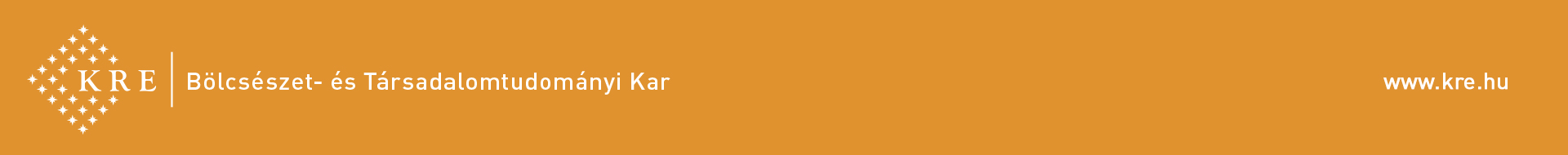 Zeichentypenikonisch – symbolisch – indexikalisch(Charles Sanders Peirce)
symbolisch		ikonisch		indexikalisch
     Namen			Bilder			  konkreter Hinweis
				Hund ≠ Rose	          auf etw. Vorhandenes
			Hervorhebung im Text		Foto
				(Kursivierung)	 	 (Index = Zeigefinger)
			Film: internationale Sprache
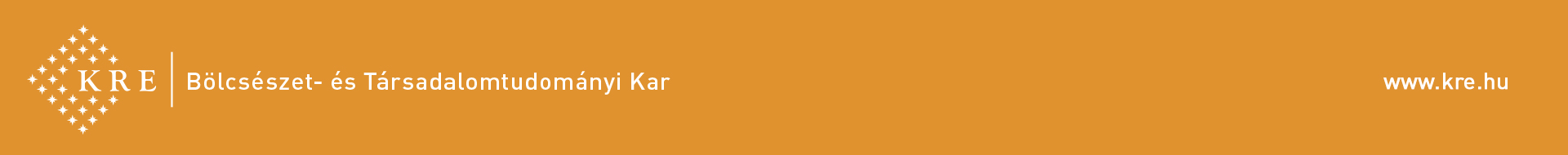 Grabsteine z.B. repräsentieren gleichzeitig alle drei – symbolische + ikonische + indexikalische Zeichen
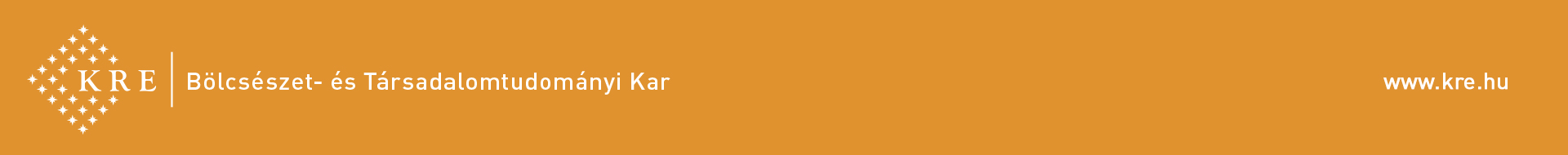 Sprache – Kultur - Gewalt
„Das Versagen der Kommunikation ist der Anfang aller Gewalttätigkeit” 										(J.P. Sartre)
Rhetorik = „Sprachkosmetik”
Offene und verhüllte / verharmloste Agressivität durch Sprache – agressive oder „friedliche” Manipulation: 
Politik (politische Reden, Hasskampagne)
Die moderne Werbeindustrie als Gesamtkunstwerk (Bild, Ton, Musik, Tanz etc.) totaler Agression
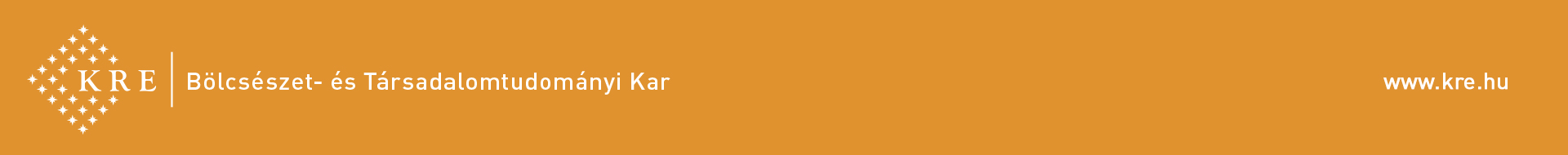 Agression durch Sprache (Politik)Hitler und Stalin als Redner
Stalin
Hitler
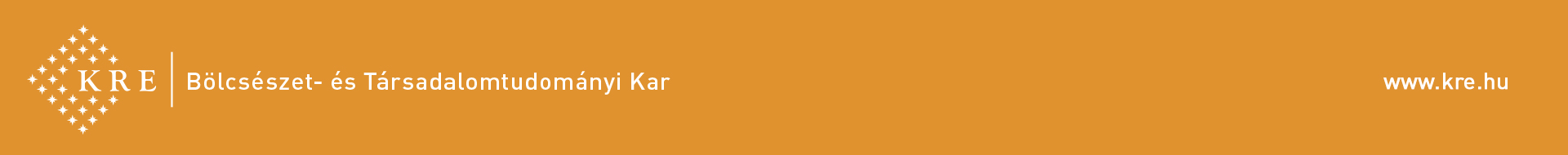 Werbung – muss das sein?
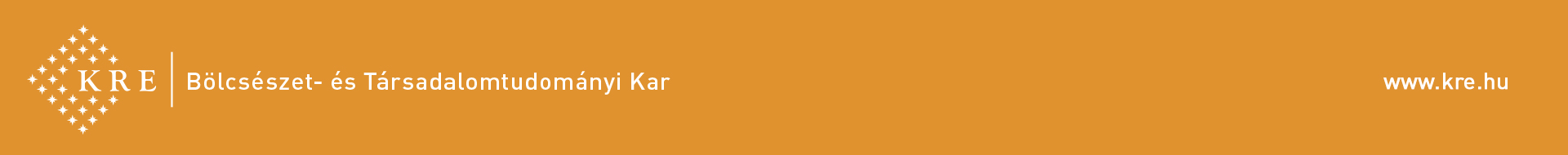 Anscheinend harmlose („erotisch verführerische” und „humoristische”) Werbung, in Wirklichkeit agressive Manipulation durch Werbung
Schwarzkopf-Asylant Schwarzkopfwerbung – rassistisch
Armaturenwerbung – Frauenmissbrauch, sexistisch